Информационная система «Проход и питание»
Муниципальное образование «Город Обнинск»
Муниципальное бюджетное образовательное учреждение 
“Лицей “ДЕРЖАВА”
АКТУАЛЬНОСТЬ
Цифровизация основных направлений обеспечения образовательного процесса в зданиях общеобразовательных организаций;
Потребность в повышении уровня безопасности обучающихся; 
Понижение уровня тревожности родителей за счет исключения из оборота наличных средств на питание, повышения уровня информированности родительской общественности о месте нахождения и потреблении питания обучающимися.
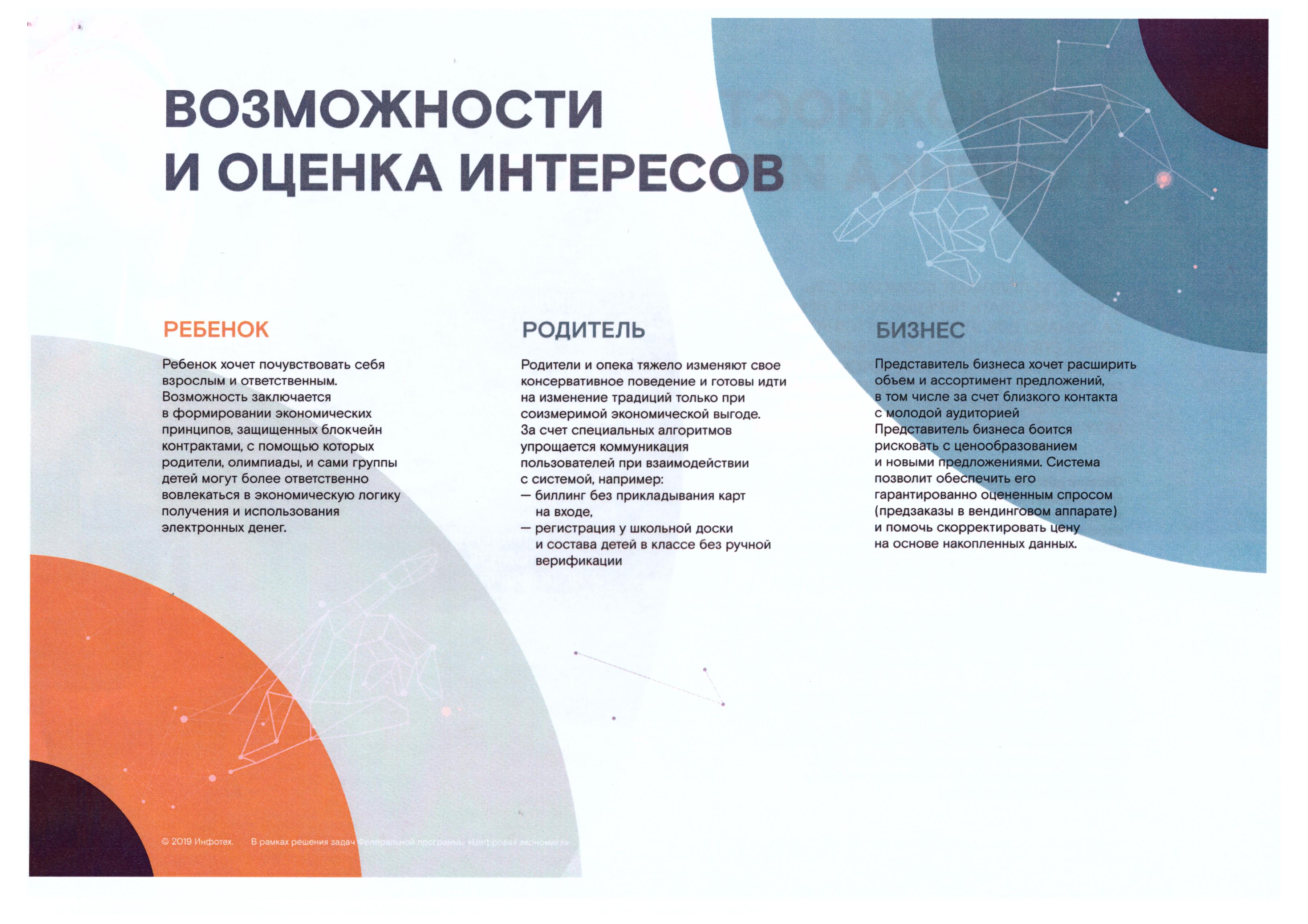 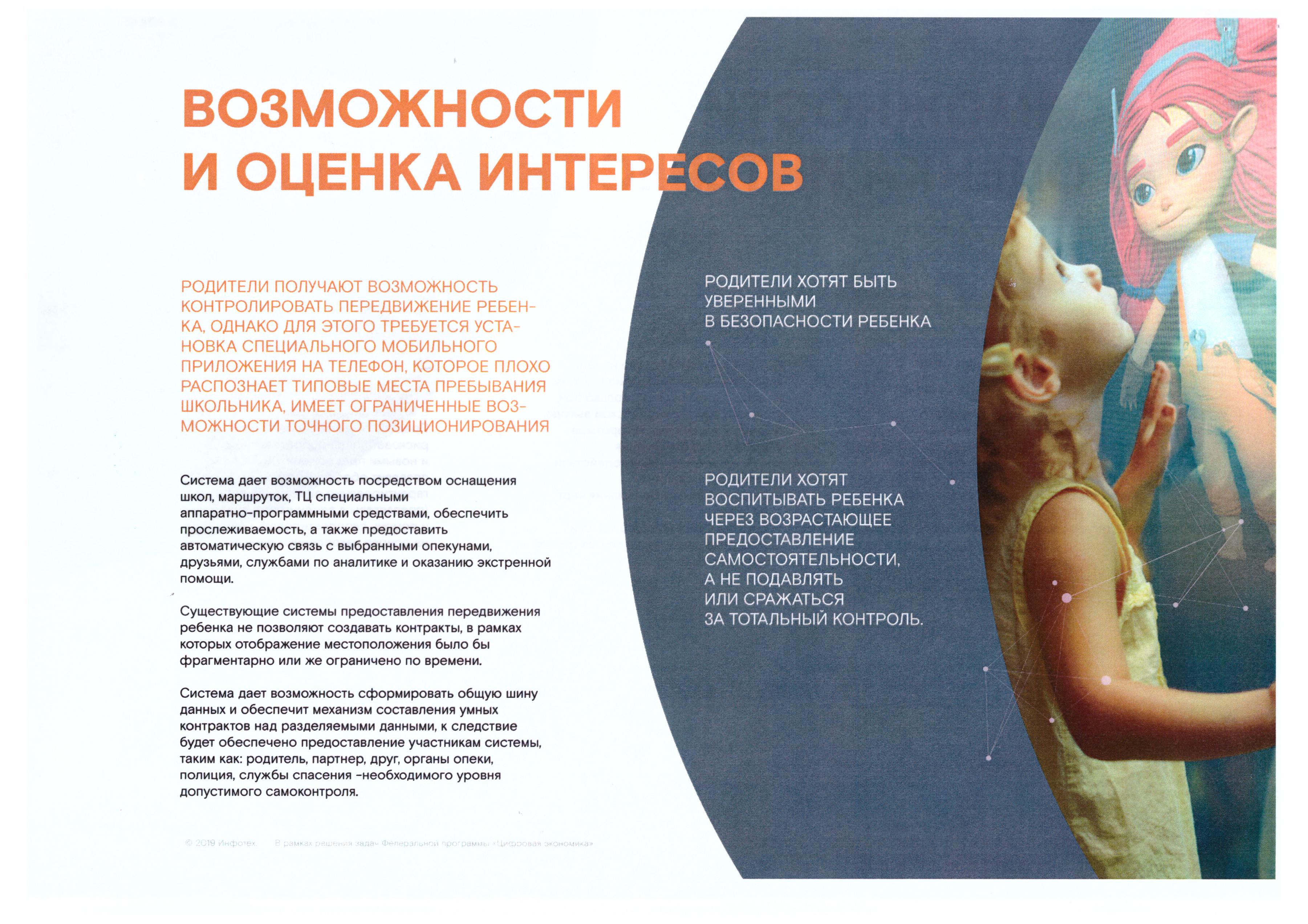 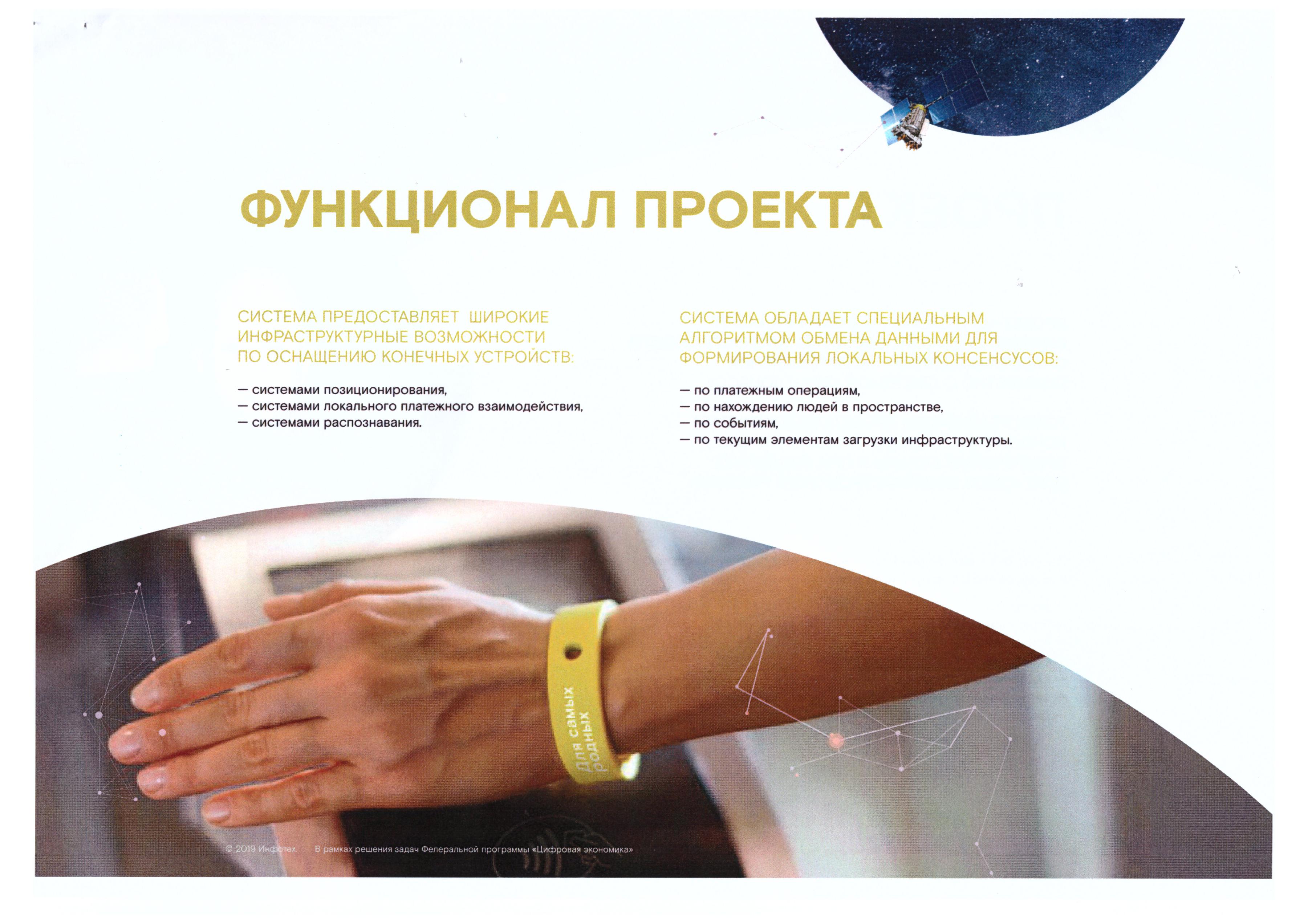 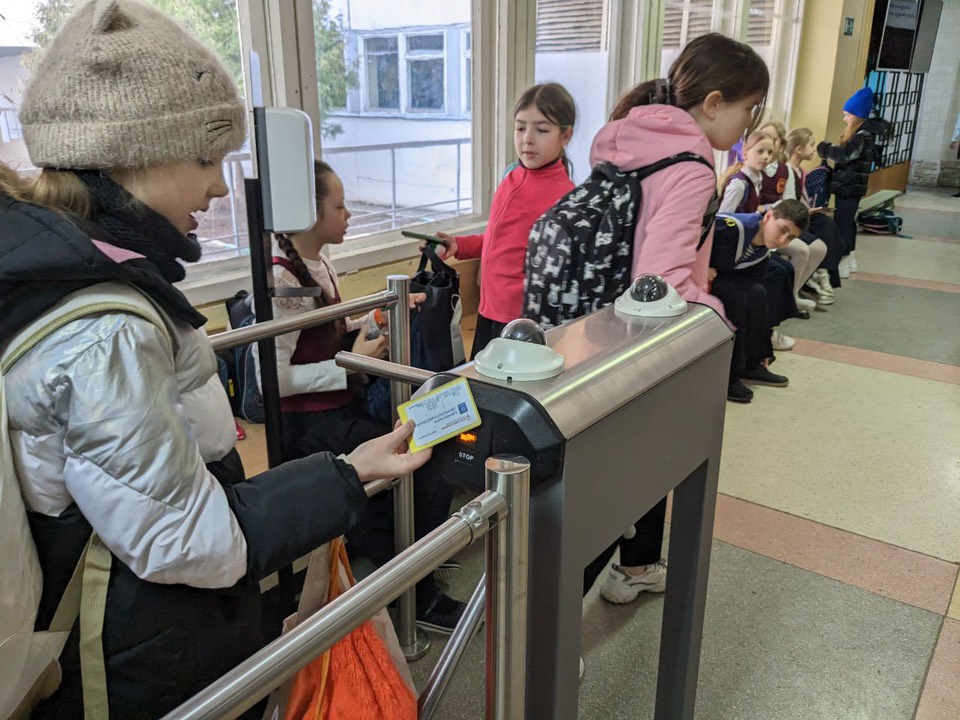 Проход
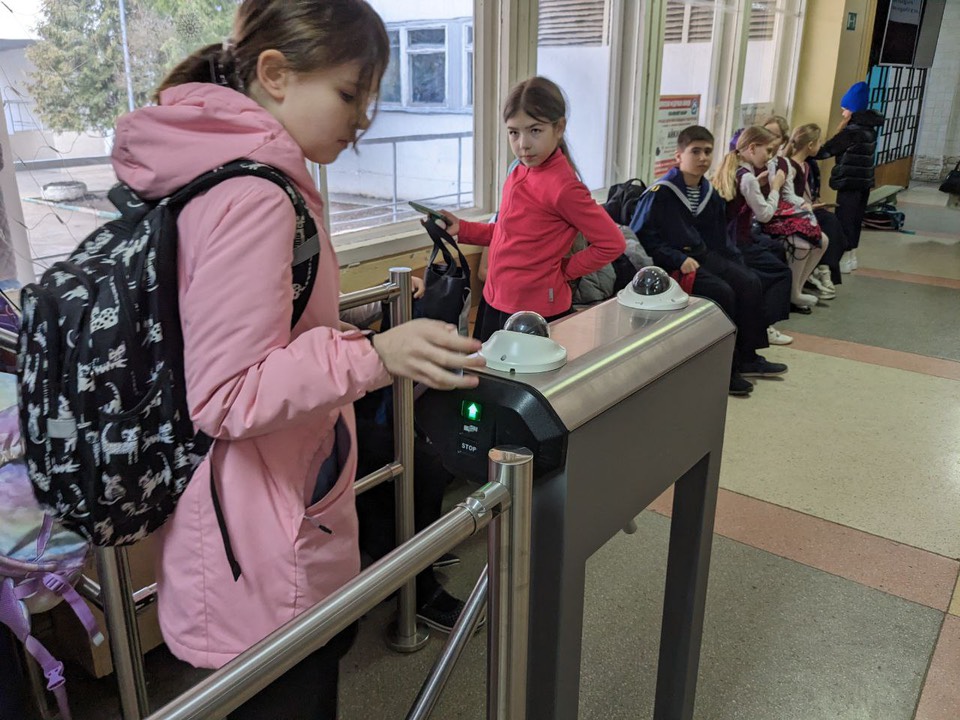 Питание
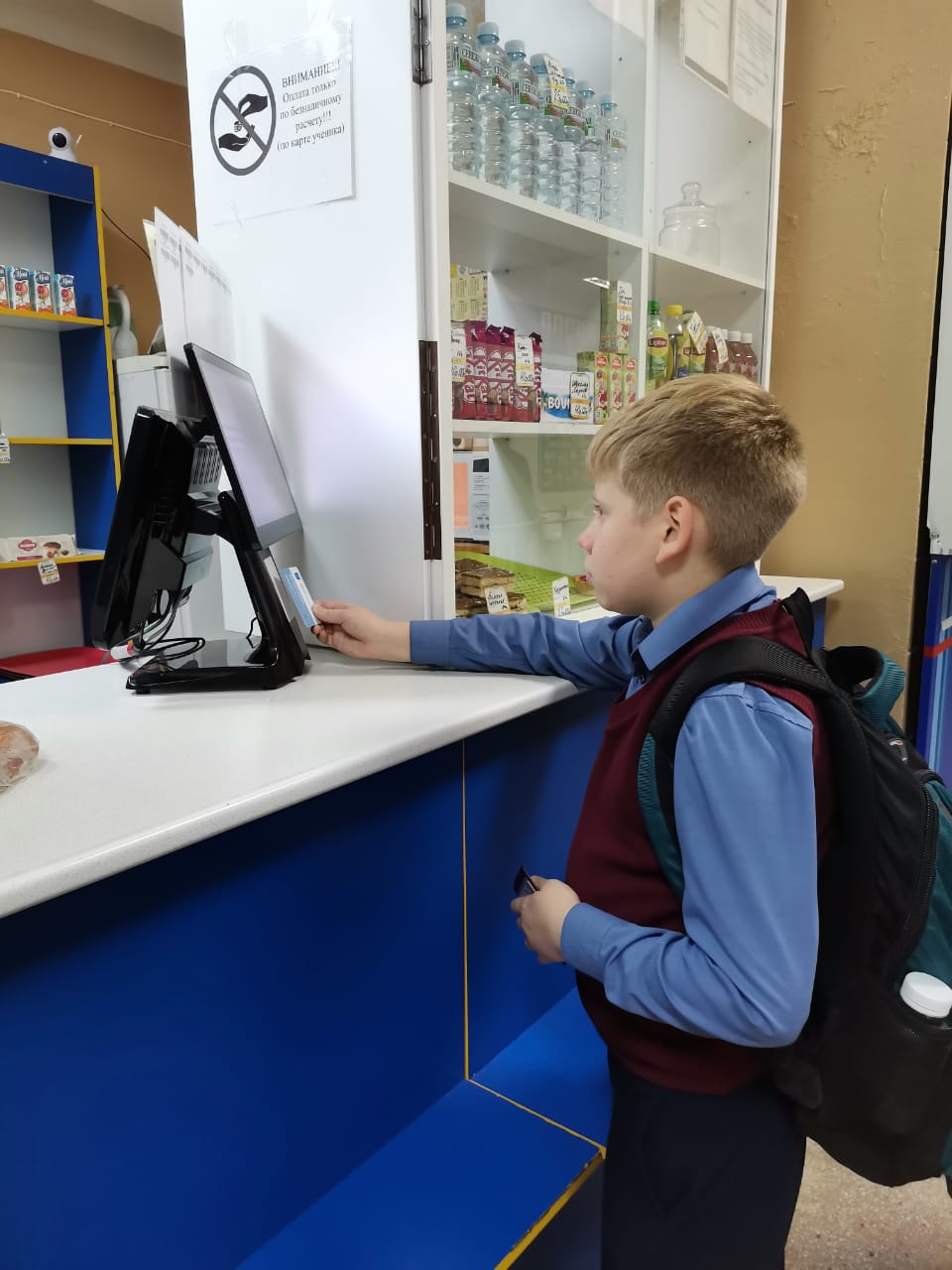 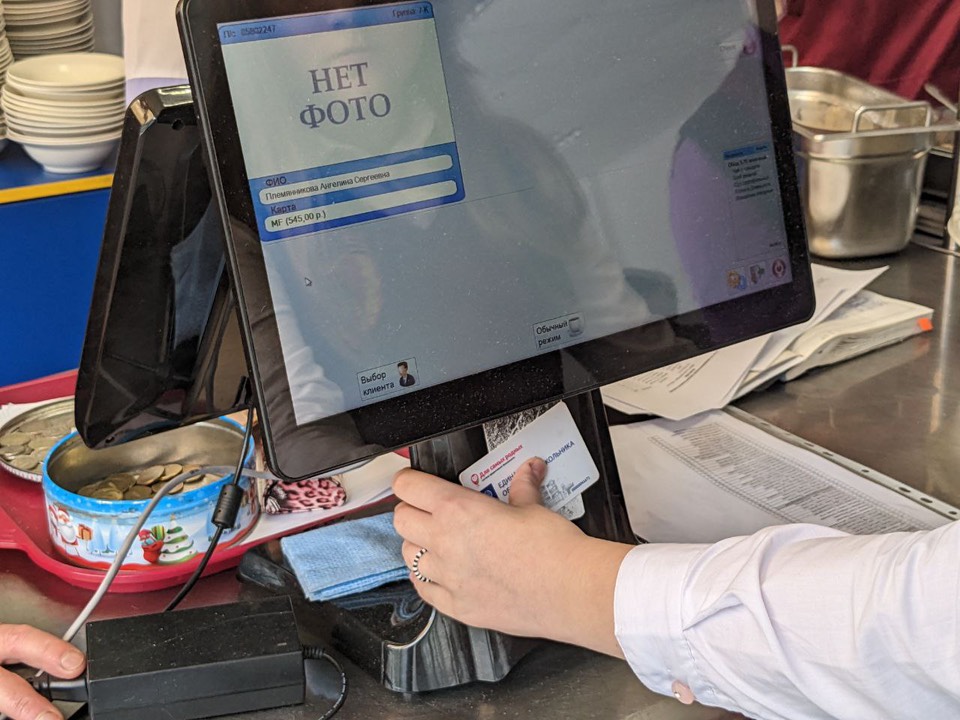 Источники финансирования, тыс.руб.
Экономия бюджетных средств, выделенных на питание обучающихся МБОУ «Лицей «ДЕРЖАВА», тыс.руб.
Спасибо за внимание